All Acceptable Worship Must Be In Spirit & In Truth
23 But the hour is coming, and now is, when the true worshipers will worship the Father in spirit and truth; for the Father is seeking such to worship Him. 24 God is Spirit, and those who worship Him must worship in spirit and truth.” (John 4:23-24)
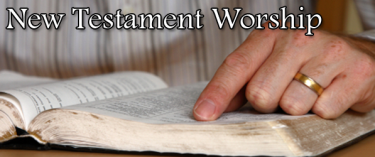 Acceptable Worship in N.T. – Lord’s Supper
Matthew 26:26-29
Matthew 26:26-29
26 And as they were eating, Jesus took bread, blessed and broke it, and gave it to the disciples and said, “Take, eat; this is My body.” 27 Then He took the cup, and gave thanks, and gave it to them, saying, “Drink from it, all of you. 28 For this is My blood of the new covenant, which is shed for many for the remission of sins. 29 But I say to you, I will not drink of this fruit of the vine from now on until that day when I drink it new with you in My Father’s kingdom.”
Christ Instituted Lord’s Supper
Luke 22

19 And He took bread, gave thanks and broke it, and gave it to them, saying, “This is My body which is given for you; do this in remembrance of Me.” 20 Likewise He also took the cup after supper, saying, “This cup is the new covenant in My blood, which is shed for you.”
Luke 22

19 And He took bread, gave thanks and broke it, and gave it to them, saying, “This is My body which is given for you; do this in remembrance of Me.” 20 Likewise He also took the cup after supper, saying, “This cup is the new covenant in My blood, which is shed for you.”
Luke 22

19 And He took bread, gave thanks and broke it, and gave it to them, saying, “This is My body which is given for you; do this in remembrance of Me.” 20 Likewise He also took the cup after supper, saying, “This cup is the new covenant in My blood, which is shed for you.”
Luke 22

19 And He took bread, gave thanks and broke it, and gave it to them, saying, “This is My body which is given for you; do this in remembrance of Me.” 20 Likewise He also took the cup after supper, saying, “This cup is the new covenant in My blood, which is shed for you.”
Luke 22

19 And He took bread, gave thanks and broke it, and gave it to them, saying, “This is My body which is given for you; do this in remembrance of Me.” 20 Likewise He also took the cup after supper, saying, “This cup is the new covenant in My blood, which is shed for you.”
Lord’s Supper in Early Church
Acts 2
42 And they continued steadfastly in the apostles’ doctrine and fellowship, in the breaking of bread, and in prayers. 43 Then fear came upon every soul, and many wonders and signs were done through the apostles. 44 Now all who believed were together, and had all things in common, 45 and sold their possessions and goods, and divided them among all, as anyone had need. 46 So continuing daily with one accord in the temple, and breaking bread from house to house, they ate their food with gladness and simplicity of heart,47 praising God and having favor with all the people. And the Lord added to the church daily those who were being saved.
Acts 2
42 And they continued steadfastly in the apostles’ doctrine and fellowship, in the breaking of bread, and in prayers. 43 Then fear came upon every soul, and many wonders and signs were done through the apostles. 44 Now all who believed were together, and had all things in common, 45 and sold their possessions and goods, and divided them among all, as anyone had need. 46 So continuing daily with one accord in the temple, and breaking bread from house to house, they ate their food with gladness and simplicity of heart,47 praising God and having favor with all the people. And the Lord added to the church daily those who were being saved.
Acts 2
42 And they continued steadfastly in the apostles’ doctrine and fellowship, in the breaking of bread, and in prayers. 43 Then fear came upon every soul, and many wonders and signs were done through the apostles. 44 Now all who believed were together, and had all things in common, 45 and sold their possessions and goods, and divided them among all, as anyone had need. 46 So continuing daily with one accord in the temple, and breaking bread from house to house, they ate their food with gladness and simplicity of heart,47 praising God and having favor with all the people. And the Lord added to the church daily those who were being saved.
Acts 2
42 And they continued steadfastly in the apostles’ doctrine and fellowship, in the breaking of bread, and in prayers. 43 Then fear came upon every soul, and many wonders and signs were done through the apostles. 44 Now all who believed were together, and had all things in common, 45 and sold their possessions and goods, and divided them among all, as anyone had need. 46 So continuing daily with one accord in the temple, and breaking bread from house to house, they ate their food with gladness and simplicity of heart,47 praising God and having favor with all the people. And the Lord added to the church daily those who were being saved.
Lord’s Supper in Troas
Acts 20
7 Now on the first day of the week, when the disciples came together to break bread, Paul, ready to depart the next day, spoke to them and continued his message until midnight. 8 There were many lamps in the upper room where they were gathered together. 9 And in a window sat a certain young man named Eutychus, who was sinking into a deep sleep. He was overcome by sleep; and as Paul continued speaking, he fell down from the third story and was taken up dead. 10 But Paul went down, fell on him, and embracing him said, “Do not trouble yourselves, for his life is in him.” 11 Now when he had come up, had broken bread and eaten, and talked a long while, even till daybreak, he departed.
Acts 20
7 Now on the first day of the week, when the disciples came together to break bread, Paul, ready to depart the next day, spoke to them and continued his message until midnight. 8 There were many lamps in the upper room where they were gathered together. 9 And in a window sat a certain young man named Eutychus, who was sinking into a deep sleep. He was overcome by sleep; and as Paul continued speaking, he fell down from the third story and was taken up dead. 10 But Paul went down, fell on him, and embracing him said, “Do not trouble yourselves, for his life is in him.” 11 Now when he had come up, had broken bread and eaten, and talked a long while, even till daybreak, he departed.
Acts 20
7 Now on the first day of the week, when the disciples came together to break bread, Paul, ready to depart the next day, spoke to them and continued his message until midnight. 8 There were many lamps in the upper room where they were gathered together. 9 And in a window sat a certain young man named Eutychus, who was sinking into a deep sleep. He was overcome by sleep; and as Paul continued speaking, he fell down from the third story and was taken up dead. 10 But Paul went down, fell on him, and embracing him said, “Do not trouble yourselves, for his life is in him.” 11 Now when he had come up, had broken bread and eaten, and talked a long while, even till daybreak, he departed.
Acts 20
7 Now on the first day of the week, when the disciples came together to break bread, Paul, ready to depart the next day, spoke to them and continued his message until midnight. 8 There were many lamps in the upper room where they were gathered together. 9 And in a window sat a certain young man named Eutychus, who was sinking into a deep sleep. He was overcome by sleep; and as Paul continued speaking, he fell down from the third story and was taken up dead. 10 But Paul went down, fell on him, and embracing him said, “Do not trouble yourselves, for his life is in him.” 11 Now when he had come up, had broken bread and eaten, and talked a long while, even till daybreak, he departed.
Acts 20
7 Now on the first day of the week, when the disciples came together to break bread, Paul, ready to depart the next day, spoke to them and continued his message until midnight. 8 There were many lamps in the upper room where they were gathered together. 9 And in a window sat a certain young man named Eutychus, who was sinking into a deep sleep. He was overcome by sleep; and as Paul continued speaking, he fell down from the third story and was taken up dead. 10 But Paul went down, fell on him, and embracing him said, “Do not trouble yourselves, for his life is in him.” 11 Now when he had come up, had broken bread and eaten, and talked a long while, even till daybreak, he departed.
“Communion” (Fellowship) with What in Lord’s Supper?
1 Corinthians 10
16 The cup of blessing which we bless, is it not the communion of the blood of Christ? The bread which we break, is it not the communion of the body of Christ? 17 For we, though many, are one bread and one body; for we all partake of that one bread. 18 Observe Israel after the flesh: Are not those who eat of the sacrifices partakers of the altar? 19 What am I saying then? That an idol is anything, or what is offered to idols is anything?
20 Rather, that the things which the Gentiles sacrifice they sacrifice to demons and not to God, and I do not want you to have fellowship with demons. 21 You cannot drink the cup of the Lord and the cup of demons; you cannot partake of the Lord’s table and of the table of demons.
1 Corinthians 10
16 The cup of blessing which we bless, is it not the communion of the blood of Christ? The bread which we break, is it not the communion of the body of Christ? 17 For we, though many, are one bread and one body; for we all partake of that one bread. 18 Observe Israel after the flesh: Are not those who eat of the sacrifices partakers of the altar? 19 What am I saying then? That an idol is anything, or what is offered to idols is anything?
20 Rather, that the things which the Gentiles sacrifice they sacrifice to demons and not to God, and I do not want you to have fellowship with demons. 21 You cannot drink the cup of the Lord and the cup of demons; you cannot partake of the Lord’s table and of the table of demons.
1 Corinthians 10
16 The cup of blessing which we bless, is it not the communion of the blood of Christ? The bread which we break, is it not the communion of the body of Christ? 17 For we, though many, are one bread and one body; for we all partake of that one bread. 18 Observe Israel after the flesh: Are not those who eat of the sacrifices partakers of the altar? 19 What am I saying then? That an idol is anything, or what is offered to idols is anything?
20 Rather, that the things which the Gentiles sacrifice they sacrifice to demons and not to God, and I do not want you to have fellowship with demons. 21 You cannot drink the cup of the Lord and the cup of demons; you cannot partake of the Lord’s table and of the table of demons.
1 Corinthians 10
16 The cup of blessing which we bless, is it not the communion of the blood of Christ? The bread which we break, is it not the communion of the body of Christ? 17 For we, though many, are one bread and one body; for we all partake of that one bread. 18 Observe Israel after the flesh: Are not those who eat of the sacrifices partakers of the altar? 19 What am I saying then? That an idol is anything, or what is offered to idols is anything?
20 Rather, that the things which the Gentiles sacrifice they sacrifice to demons and not to God, and I do not want you to have fellowship with demons. 21 You cannot drink the cup of the Lord and the cup of demons; you cannot partake of the Lord’s table and of the table of demons.
1 Corinthians 10
16 The cup of blessing which we bless, is it not the communion of the blood of Christ? The bread which we break, is it not the communion of the body of Christ? 17 For we, though many, are one bread and one body; for we all partake of that one bread. 18 Observe Israel after the flesh: Are not those who eat of the sacrifices partakers of the altar? 19 What am I saying then? That an idol is anything, or what is offered to idols is anything?
20 Rather, that the things which the Gentiles sacrifice they sacrifice to demons and not to God, and I do not want you to have fellowship with demons. 21 You cannot drink the cup of the Lord and the cup of demons; you cannot partake of the Lord’s table and of the table of demons.
1 Corinthians 10
16 The cup of blessing which we bless, is it not the communion of the blood of Christ? The bread which we break, is it not the communion of the body of Christ? 17 For we, though many, are one bread and one body; for we all partake of that one bread. 18 Observe Israel after the flesh: Are not those who eat of the sacrifices partakers of the altar? 19 What am I saying then? That an idol is anything, or what is offered to idols is anything?
20 Rather, that the things which the Gentiles sacrifice they sacrifice to demons and not to God, and I do not want you to have fellowship with demons. 21 You cannot drink the cup of the Lord and the cup of demons; you cannot partake of the Lord’s table and of the table of demons.
1 Corinthians 10
16 The cup of blessing which we bless, is it not the communion of the blood of Christ? The bread which we break, is it not the communion of the body of Christ? 17 For we, though many, are one bread and one body; for we all partake of that one bread. 18 Observe Israel after the flesh: Are not those who eat of the sacrifices partakers of the altar? 19 What am I saying then? That an idol is anything, or what is offered to idols is anything?
20 Rather, that the things which the Gentiles sacrifice they sacrifice to demons and not to God, and I do not want you to have fellowship with demons. 21 You cannot drink the cup of the Lord and the cup of demons; you cannot partake of the Lord’s table and of the table of demons.
1 Corinthians 10
16 The cup of blessing which we bless, is it not the communion of the blood of Christ? The bread which we break, is it not the communion of the body of Christ? 17 For we, though many, are one bread and one body; for we all partake of that one bread. 18 Observe Israel after the flesh: Are not those who eat of the sacrifices partakers of the altar? 19 What am I saying then? That an idol is anything, or what is offered to idols is anything?
20 Rather, that the things which the Gentiles sacrifice they sacrifice to demons and not to God, and I do not want you to have fellowship with demons. 21 You cannot drink the cup of the Lord and the cup of demons; you cannot partake of the Lord’s table and of the table of demons.
1 Corinthians 10
16 The cup of blessing which we bless, is it not the communion of the blood of Christ? The bread which we break, is it not the communion of the body of Christ? 17 For we, though many, are one bread and one body; for we all partake of that one bread. 18 Observe Israel after the flesh: Are not those who eat of the sacrifices partakers of the altar? 19 What am I saying then? That an idol is anything, or what is offered to idols is anything?
20 Rather, that the things which the Gentiles sacrifice they sacrifice to demons and not to God, and I do not want you to have fellowship with demons. 21 You cannot drink the cup of the Lord and the cup of demons; you cannot partake of the Lord’s table and of the table of demons.
1 Corinthians 10
16 The cup of blessing which we bless, is it not the communion of the blood of Christ? The bread which we break, is it not the communion of the body of Christ? 17 For we, though many, are one bread and one body; for we all partake of that one bread. 18 Observe Israel after the flesh: Are not those who eat of the sacrifices partakers of the altar? 19 What am I saying then? That an idol is anything, or what is offered to idols is anything?
20 Rather, that the things which the Gentiles sacrifice they sacrifice to demons and not to God, and I do not want you to have fellowship with demons. 21 You cannot drink the cup of the Lord and the cup of demons; you cannot partake of the Lord’s table and of the table of demons.
Corinth & Lord’s Supper
1 Corinthians 11
17 Now in giving these instructions I do not praise you, since you come together not for the better but for the worse. 18 For first of all, when you come together as a church, I hear that there are divisions among you, and in part I believe it. 19 For there must also be factions among you, that those who are approved may be recognized among you. 20 Therefore when you come together in one place, it is not to eat the Lord’s Supper. 21 For in eating, each one takes his own supper ahead of others; and one is hungry and another is drunk. 22 What! Do you not have houses to eat and drink in? Or do you despise the church of God and shame those who have nothing? What shall I say to you? Shall I praise you in this? I do not praise you.
23 For I received from the Lord that which I also delivered to you: that the Lord Jesus on the same night in which He was betrayed took bread; 24 and when He had given thanks, He broke it and said, “Take, eat; this is My body which is broken for you; do this in remembrance of Me.” 25 In the same manner He also took the cup after supper, saying, “This cup is the new covenant in My blood. This do, as often as you drink it, in remembrance of Me.” 26 For as often as you eat this bread and drink this cup, you proclaim the Lord’s death till He comes. 27 Therefore whoever eats this bread or drinks this cup of the Lord in an unworthy manner will be guilty of the body and blood of the Lord. 28 But let a man examine himself, and so let him eat of the bread and drink of the cup. 29 For he who eats and drinks in an unworthy manner eats and drinks judgment to himself, not discerning the Lord’s body.
30 For this reason many are weak and sick among you, and many sleep. 31 For if we would judge ourselves, we would not be judged. 32 But when we are judged, we are chastened by the Lord, that we may not be condemned with the world. 33 Therefore, my brethren, when you come together to eat, wait for one another. 34 But if anyone is hungry, let him eat at home, lest you come together for judgment. And the rest I will set in order when I come.
1 Corinthians 11
17 Now in giving these instructions I do not praise you, since you come together not for the better but for the worse. 18 For first of all, when you come together as a church, I hear that there are divisions among you, and in part I believe it. 19 For there must also be factions among you, that those who are approved may be recognized among you. 20 Therefore when you come together in one place, it is not to eat the Lord’s Supper. 21 For in eating, each one takes his own supper ahead of others; and one is hungry and another is drunk. 22 What! Do you not have houses to eat and drink in? Or do you despise the church of God and shame those who have nothing? What shall I say to you? Shall I praise you in this? I do not praise you.
1 Corinthians 11
17 Now in giving these instructions I do not praise you, since you come together not for the better but for the worse. 18 For first of all, when you come together as a church, I hear that there are divisions among you, and in part I believe it. 19 For there must also be factions among you, that those who are approved may be recognized among you. 20 Therefore when you come together in one place, it is not to eat the Lord’s Supper. 21 For in eating, each one takes his own supper ahead of others; and one is hungry and another is drunk. 22 What! Do you not have houses to eat and drink in? Or do you despise the church of God and shame those who have nothing? What shall I say to you? Shall I praise you in this? I do not praise you.
1 Corinthians 11
17 Now in giving these instructions I do not praise you, since you come together not for the better but for the worse. 18 For first of all, when you come together as a church, I hear that there are divisions among you, and in part I believe it. 19 For there must also be factions among you, that those who are approved may be recognized among you. 20 Therefore when you come together in one place, it is not to eat the Lord’s Supper. 21 For in eating, each one takes his own supper ahead of others; and one is hungry and another is drunk. 22 What! Do you not have houses to eat and drink in? Or do you despise the church of God and shame those who have nothing? What shall I say to you? Shall I praise you in this? I do not praise you.
1 Corinthians 11
17 Now in giving these instructions I do not praise you, since you come together not for the better but for the worse. 18 For first of all, when you come together as a church, I hear that there are divisions among you, and in part I believe it. 19 For there must also be factions among you, that those who are approved may be recognized among you. 20 Therefore when you come together in one place, it is not to eat the Lord’s Supper. 21 For in eating, each one takes his own supper ahead of others; and one is hungry and another is drunk. 22 What! Do you not have houses to eat and drink in? Or do you despise the church of God and shame those who have nothing? What shall I say to you? Shall I praise you in this? I do not praise you.
1 Corinthians 11
17 Now in giving these instructions I do not praise you, since you come together not for the better but for the worse. 18 For first of all, when you come together as a church, I hear that there are divisions among you, and in part I believe it. 19 For there must also be factions among you, that those who are approved may be recognized among you. 20 Therefore when you come together in one place, it is not to eat the Lord’s Supper. 21 For in eating, each one takes his own supper ahead of others; and one is hungry and another is drunk. 22 What! Do you not have houses to eat and drink in? Or do you despise the church of God and shame those who have nothing? What shall I say to you? Shall I praise you in this? I do not praise you.
1 Corinthians 11
17 Now in giving these instructions I do not praise you, since you come together not for the better but for the worse. 18 For first of all, when you come together as a church, I hear that there are divisions among you, and in part I believe it. 19 For there must also be factions among you, that those who are approved may be recognized among you. 20 Therefore when you come together in one place, it is not to eat the Lord’s Supper. 21 For in eating, each one takes his own supper ahead of others; and one is hungry and another is drunk. 22 What! Do you not have houses to eat and drink in? Or do you despise the church of God and shame those who have nothing? What shall I say to you? Shall I praise you in this? I do not praise you.
1 Corinthians 11
17 Now in giving these instructions I do not praise you, since you come together not for the better but for the worse. 18 For first of all, when you come together as a church, I hear that there are divisions among you, and in part I believe it. 19 For there must also be factions among you, that those who are approved may be recognized among you. 20 Therefore when you come together in one place, it is not to eat the Lord’s Supper. 21 For in eating, each one takes his own supper ahead of others; and one is hungry and another is drunk. 22 What! Do you not have houses to eat and drink in? Or do you despise the church of God and shame those who have nothing? What shall I say to you? Shall I praise you in this? I do not praise you.
1 Corinthians 11
17 Now in giving these instructions I do not praise you, since you come together not for the better but for the worse. 18 For first of all, when you come together as a church, I hear that there are divisions among you, and in part I believe it. 19 For there must also be factions among you, that those who are approved may be recognized among you. 20 Therefore when you come together in one place, it is not to eat the Lord’s Supper. 21 For in eating, each one takes his own supper ahead of others; and one is hungry and another is drunk. 22 What! Do you not have houses to eat and drink in? Or do you despise the church of God and shame those who have nothing? What shall I say to you? Shall I praise you in this? I do not praise you.
1 Corinthians 11
17 Now in giving these instructions I do not praise you, since you come together not for the better but for the worse. 18 For first of all, when you come together as a church, I hear that there are divisions among you, and in part I believe it. 19 For there must also be factions among you, that those who are approved may be recognized among you. 20 Therefore when you come together in one place, it is not to eat the Lord’s Supper. 21 For in eating, each one takes his own supper ahead of others; and one is hungry and another is drunk. 22 What! Do you not have houses to eat and drink in? Or do you despise the church of God and shame those who have nothing? What shall I say to you? Shall I praise you in this? I do not praise you.
23 For I received from the Lord that which I also delivered to you: that the Lord Jesus on the same night in which He was betrayed took bread; 24 and when He had given thanks, He broke it and said, “Take, eat; this is My body which is broken for you; do this in remembrance of Me.” 25 In the same manner He also took the cup after supper, saying, “This cup is the new covenant in My blood. This do, as often as you drink it, in remembrance of Me.” 26 For as often as you eat this bread and drink this cup, you proclaim the Lord’s death till He comes. 27 Therefore whoever eats this bread or drinks this cup of the Lord in an unworthy manner will be guilty of the body and blood of the Lord. 28 But let a man examine himself, and so let him eat of the bread and drink of the cup. 29 For he who eats and drinks in an unworthy manner eats and drinks judgment to himself, not discerning the Lord’s body.
23 For I received from the Lord that which I also delivered to you: that the Lord Jesus on the same night in which He was betrayed took bread; 24 and when He had given thanks, He broke it and said, “Take, eat; this is My body which is broken for you; do this in remembrance of Me.” 25 In the same manner He also took the cup after supper, saying, “This cup is the new covenant in My blood. This do, as often as you drink it, in remembrance of Me.” 26 For as often as you eat this bread and drink this cup, you proclaim the Lord’s death till He comes. 27 Therefore whoever eats this bread or drinks this cup of the Lord in an unworthy manner will be guilty of the body and blood of the Lord. 28 But let a man examine himself, and so let him eat of the bread and drink of the cup. 29 For he who eats and drinks in an unworthy manner eats and drinks judgment to himself, not discerning the Lord’s body.
23 For I received from the Lord that which I also delivered to you: that the Lord Jesus on the same night in which He was betrayed took bread; 24 and when He had given thanks, He broke it and said, “Take, eat; this is My body which is broken for you; do this in remembrance of Me.” 25 In the same manner He also took the cup after supper, saying, “This cup is the new covenant in My blood. This do, as often as you drink it, in remembrance of Me.” 26 For as often as you eat this bread and drink this cup, you proclaim the Lord’s death till He comes. 27 Therefore whoever eats this bread or drinks this cup of the Lord in an unworthy manner will be guilty of the body and blood of the Lord. 28 But let a man examine himself, and so let him eat of the bread and drink of the cup. 29 For he who eats and drinks in an unworthy manner eats and drinks judgment to himself, not discerning the Lord’s body.
23 For I received from the Lord that which I also delivered to you: that the Lord Jesus on the same night in which He was betrayed took bread; 24 and when He had given thanks, He broke it and said, “Take, eat; this is My body which is broken for you; do this in remembrance of Me.” 25 In the same manner He also took the cup after supper, saying, “This cup is the new covenant in My blood. This do, as often as you drink it, in remembrance of Me.” 26 For as often as you eat this bread and drink this cup, you proclaim the Lord’s death till He comes. 27 Therefore whoever eats this bread or drinks this cup of the Lord in an unworthy manner will be guilty of the body and blood of the Lord. 28 But let a man examine himself, and so let him eat of the bread and drink of the cup. 29 For he who eats and drinks in an unworthy manner eats and drinks judgment to himself, not discerning the Lord’s body.
23 For I received from the Lord that which I also delivered to you: that the Lord Jesus on the same night in which He was betrayed took bread; 24 and when He had given thanks, He broke it and said, “Take, eat; this is My body which is broken for you; do this in remembrance of Me.” 25 In the same manner He also took the cup after supper, saying, “This cup is the new covenant in My blood. This do, as often as you drink it, in remembrance of Me.” 26 For as often as you eat this bread and drink this cup, you proclaim the Lord’s death till He comes. 27 Therefore whoever eats this bread or drinks this cup of the Lord in an unworthy manner will be guilty of the body and blood of the Lord. 28 But let a man examine himself, and so let him eat of the bread and drink of the cup. 29 For he who eats and drinks in an unworthy manner eats and drinks judgment to himself, not discerning the Lord’s body.
23 For I received from the Lord that which I also delivered to you: that the Lord Jesus on the same night in which He was betrayed took bread; 24 and when He had given thanks, He broke it and said, “Take, eat; this is My body which is broken for you; do this in remembrance of Me.” 25 In the same manner He also took the cup after supper, saying, “This cup is the new covenant in My blood. This do, as often as you drink it, in remembrance of Me.” 26 For as often as you eat this bread and drink this cup, you proclaim the Lord’s death till He comes. 27 Therefore whoever eats this bread or drinks this cup of the Lord in an unworthy manner will be guilty of the body and blood of the Lord. 28 But let a man examine himself, and so let him eat of the bread and drink of the cup. 29 For he who eats and drinks in an unworthy manner eats and drinks judgment to himself, not discerning the Lord’s body.
23 For I received from the Lord that which I also delivered to you: that the Lord Jesus on the same night in which He was betrayed took bread; 24 and when He had given thanks, He broke it and said, “Take, eat; this is My body which is broken for you; do this in remembrance of Me.” 25 In the same manner He also took the cup after supper, saying, “This cup is the new covenant in My blood. This do, as often as you drink it, in remembrance of Me.” 26 For as often as you eat this bread and drink this cup, you proclaim the Lord’s death till He comes. 27 Therefore whoever eats this bread or drinks this cup of the Lord in an unworthy manner will be guilty of the body and blood of the Lord. 28 But let a man examine himself, and so let him eat of the bread and drink of the cup. 29 For he who eats and drinks in an unworthy manner eats and drinks judgment to himself, not discerning the Lord’s body.
23 For I received from the Lord that which I also delivered to you: that the Lord Jesus on the same night in which He was betrayed took bread; 24 and when He had given thanks, He broke it and said, “Take, eat; this is My body which is broken for you; do this in remembrance of Me.” 25 In the same manner He also took the cup after supper, saying, “This cup is the new covenant in My blood. This do, as often as you drink it, in remembrance of Me.” 26 For as often as you eat this bread and drink this cup, you proclaim the Lord’s death till He comes. 27 Therefore whoever eats this bread or drinks this cup of the Lord in an unworthy manner will be guilty of the body and blood of the Lord. 28 But let a man examine himself, and so let him eat of the bread and drink of the cup. 29 For he who eats and drinks in an unworthy manner eats and drinks judgment to himself, not discerning the Lord’s body.
23 For I received from the Lord that which I also delivered to you: that the Lord Jesus on the same night in which He was betrayed took bread; 24 and when He had given thanks, He broke it and said, “Take, eat; this is My body which is broken for you; do this in remembrance of Me.” 25 In the same manner He also took the cup after supper, saying, “This cup is the new covenant in My blood. This do, as often as you drink it, in remembrance of Me.” 26 For as often as you eat this bread and drink this cup, you proclaim the Lord’s death till He comes. 27 Therefore whoever eats this bread or drinks this cup of the Lord in an unworthy manner will be guilty of the body and blood of the Lord. 28 But let a man examine himself, and so let him eat of the bread and drink of the cup. 29 For he who eats and drinks in an unworthy manner eats and drinks judgment to himself, not discerning the Lord’s body.
23 For I received from the Lord that which I also delivered to you: that the Lord Jesus on the same night in which He was betrayed took bread; 24 and when He had given thanks, He broke it and said, “Take, eat; this is My body which is broken for you; do this in remembrance of Me.” 25 In the same manner He also took the cup after supper, saying, “This cup is the new covenant in My blood. This do, as often as you drink it, in remembrance of Me.” 26 For as often as you eat this bread and drink this cup, you proclaim the Lord’s death till He comes. 27 Therefore whoever eats this bread or drinks this cup of the Lord in an unworthy manner will be guilty of the body and blood of the Lord. 28 But let a man examine himself, and so let him eat of the bread and drink of the cup. 29 For he who eats and drinks in an unworthy manner eats and drinks judgment to himself, not discerning the Lord’s body.
23 For I received from the Lord that which I also delivered to you: that the Lord Jesus on the same night in which He was betrayed took bread; 24 and when He had given thanks, He broke it and said, “Take, eat; this is My body which is broken for you; do this in remembrance of Me.” 25 In the same manner He also took the cup after supper, saying, “This cup is the new covenant in My blood. This do, as often as you drink it, in remembrance of Me.” 26 For as often as you eat this bread and drink this cup, you proclaim the Lord’s death till He comes. 27 Therefore whoever eats this bread or drinks this cup of the Lord in an unworthy manner will be guilty of the body and blood of the Lord. 28 But let a man examine himself, and so let him eat of the bread and drink of the cup. 29 For he who eats and drinks in an unworthy manner eats and drinks judgment to himself, not discerning the Lord’s body.
23 For I received from the Lord that which I also delivered to you: that the Lord Jesus on the same night in which He was betrayed took bread; 24 and when He had given thanks, He broke it and said, “Take, eat; this is My body which is broken for you; do this in remembrance of Me.” 25 In the same manner He also took the cup after supper, saying, “This cup is the new covenant in My blood. This do, as often as you drink it, in remembrance of Me.” 26 For as often as you eat this bread and drink this cup, you proclaim the Lord’s death till He comes. 27 Therefore whoever eats this bread or drinks this cup of the Lord in an unworthy manner will be guilty of the body and blood of the Lord. 28 But let a man examine himself, and so let him eat of the bread and drink of the cup. 29 For he who eats and drinks in an unworthy manner eats and drinks judgment to himself, not discerning the Lord’s body.
23 For I received from the Lord that which I also delivered to you: that the Lord Jesus on the same night in which He was betrayed took bread; 24 and when He had given thanks, He broke it and said, “Take, eat; this is My body which is broken for you; do this in remembrance of Me.” 25 In the same manner He also took the cup after supper, saying, “This cup is the new covenant in My blood. This do, as often as you drink it, in remembrance of Me.” 26 For as often as you eat this bread and drink this cup, you proclaim the Lord’s death till He comes. 27 Therefore whoever eats this bread or drinks this cup of the Lord in an unworthy manner will be guilty of the body and blood of the Lord. 28 But let a man examine himself, and so let him eat of the bread and drink of the cup. 29 For he who eats and drinks in an unworthy manner eats and drinks judgment to himself, not discerning the Lord’s body.
30 For this reason many are weak and sick among you, and many sleep. 31 For if we would judge ourselves, we would not be judged. 32 But when we are judged, we are chastened by the Lord, that we may not be condemned with the world. 33 Therefore, my brethren, when you come together to eat, wait for one another. 34 But if anyone is hungry, let him eat at home, lest you come together for judgment. And the rest I will set in order when I come.
30 For this reason many are weak and sick among you, and many sleep. 31 For if we would judge ourselves, we would not be judged. 32 But when we are judged, we are chastened by the Lord, that we may not be condemned with the world. 33 Therefore, my brethren, when you come together to eat, wait for one another. 34 But if anyone is hungry, let him eat at home, lest you come together for judgment. And the rest I will set in order when I come.
30 For this reason many are weak and sick among you, and many sleep. 31 For if we would judge ourselves, we would not be judged. 32 But when we are judged, we are chastened by the Lord, that we may not be condemned with the world. 33 Therefore, my brethren, when you come together to eat, wait for one another. 34 But if anyone is hungry, let him eat at home, lest you come together for judgment. And the rest I will set in order when I come.
30 For this reason many are weak and sick among you, and many sleep. 31 For if we would judge ourselves, we would not be judged. 32 But when we are judged, we are chastened by the Lord, that we may not be condemned with the world. 33 Therefore, my brethren, when you come together to eat, wait for one another. 34 But if anyone is hungry, let him eat at home, lest you come together for judgment. And the rest I will set in order when I come.
30 For this reason many are weak and sick among you, and many sleep. 31 For if we would judge ourselves, we would not be judged. 32 But when we are judged, we are chastened by the Lord, that we may not be condemned with the world. 33 Therefore, my brethren, when you come together to eat, wait for one another. 34 But if anyone is hungry, let him eat at home, lest you come together for judgment. And the rest I will set in order when I come.
30 For this reason many are weak and sick among you, and many sleep. 31 For if we would judge ourselves, we would not be judged. 32 But when we are judged, we are chastened by the Lord, that we may not be condemned with the world. 33 Therefore, my brethren, when you come together to eat, wait for one another. 34 But if anyone is hungry, let him eat at home, lest you come together for judgment. And the rest I will set in order when I come.
Summary of Fact on Lord’s Supper
Lord’s Supper instituted after meal at Passover
Jerusalem church partook together at temple
Common meal taken house to house
Provision for L.S. is in assembly, not by individuals
Troas partook of it together on first day of week
Distinguished from common meal “eaten” later
Communion is not found in social interaction, but in fellowship with sacrifice of Christ
Corinth abused L.S. by making it common meal
Told to satisfy hunger & social purposes at home
Unleavened bread & fruit of vine remind of sacrifice
Acceptable Worship in Lord’s Supper Must Involve Both Elements…
Worship “in truth” (according to pattern commanded)
Place: In the assembly of saints
Time: First day of the week
Elements: Unleavened bread & Fruit of the vine
Worship “in spirit” (from the heart)
Remembering the death of Christ
Communion is individually with Christ
Individuals commune with Christ in the body
Individuals commune with Christ in the blood
Each must “prove” self – examine own heart as partake
If any of these are missing, worship is unacceptable
If all are present, worship is acceptable to God